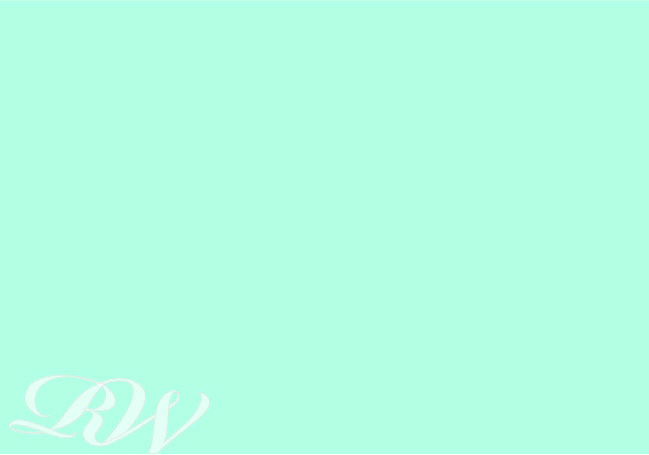 面對一屋子沉默的家具
朵思
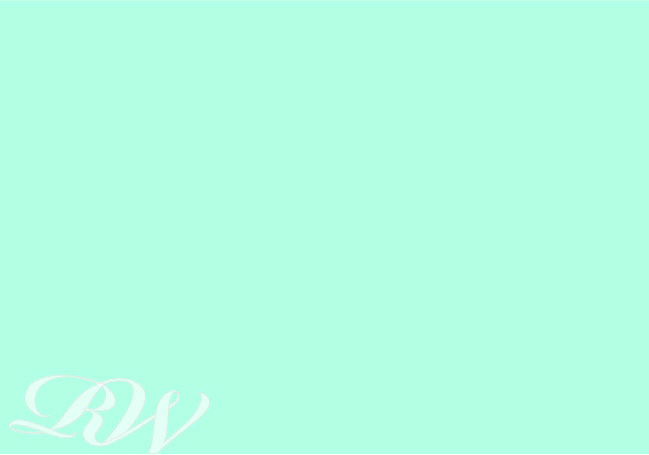 朵思
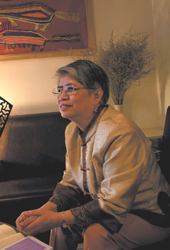 本名 周翠卿，嘉義人，出生於1939年。著有詩集、小說和散文。
1955年發表第一篇詩作於《野風》。2004年出版一千四百行的長詩《曦日》。
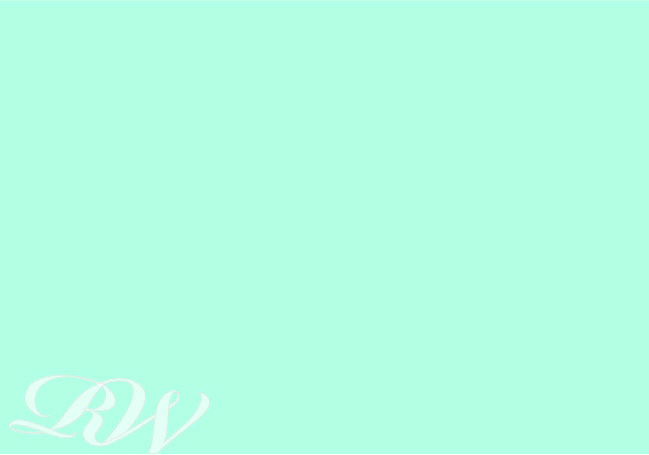 朵思〈面對一屋子沈默的家具〉
一屋子
我和　　　 沈默的家具
    在屋裡
彼此　　 著
彼此熟悉的氣味

夜睡去
我起床
在充塞孤寂無聊的家具隔開如兩岸垂柳的空間
　　　　。
耽
很多很多…
空間的寂靜、
人的寂寞
廝守
走來走去
你能想像
腳步聲嗎？
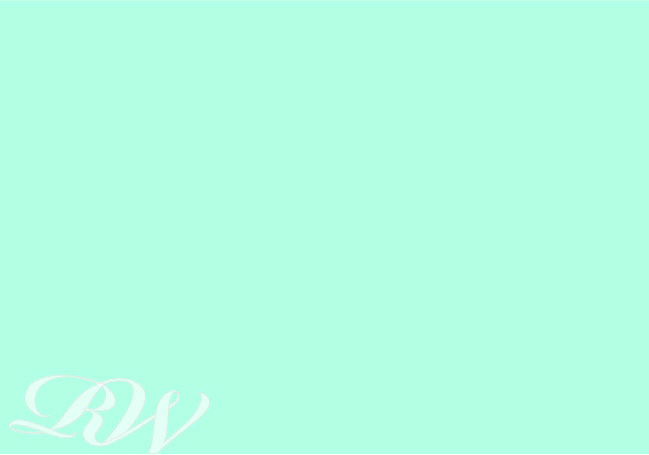 〈面對一屋子沈默的家具〉
化虛為實
我彎身
拾起一小撮寂寞
寂寞便　　　　如　　 　　如　　 如你


灰燼般一握便碎的寂寞
如何撿得完？
水流
滾動彈珠
互撞推擠
起落的腳步
用無聲來對比
[Speaker Notes: 滾動彈珠    四個字變紅  不只是彈珠
水流
起落的腳步     三個用一樣顏色]
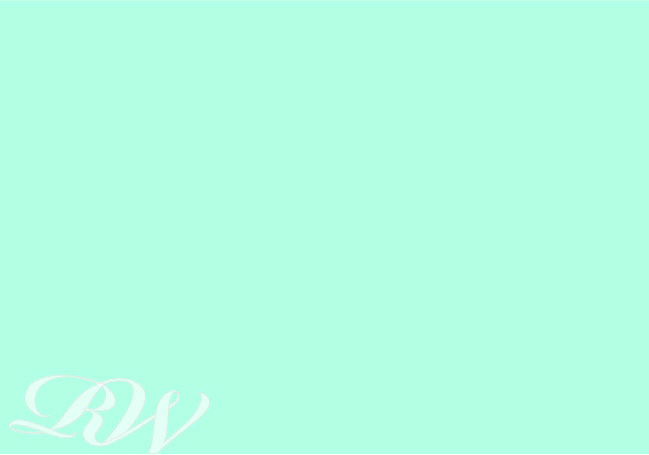 〈面對一屋子沈默的家具〉
你注意到句子長短的落差嗎？
你注意到聽覺意象的效果嗎？
無聲的聲音，在寂寞的人心中餘音嫋嫋
[Speaker Notes: 最後一行動畫改為由上而下]
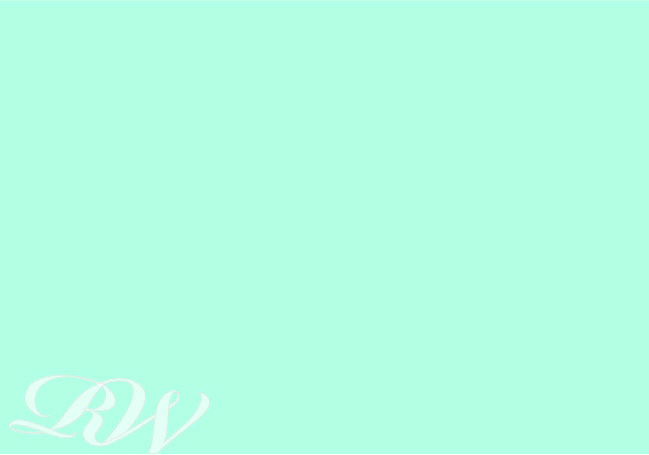 〈面對一屋子沈默的家具〉
詩人朗讀影片